Коэффициент полезного действия механизма
Задание: найдите соответствие
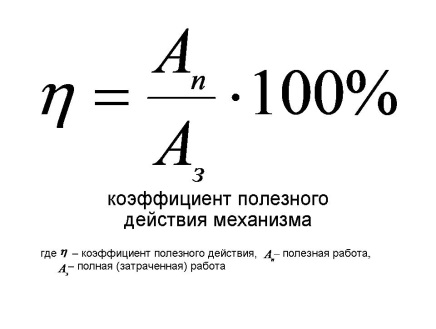 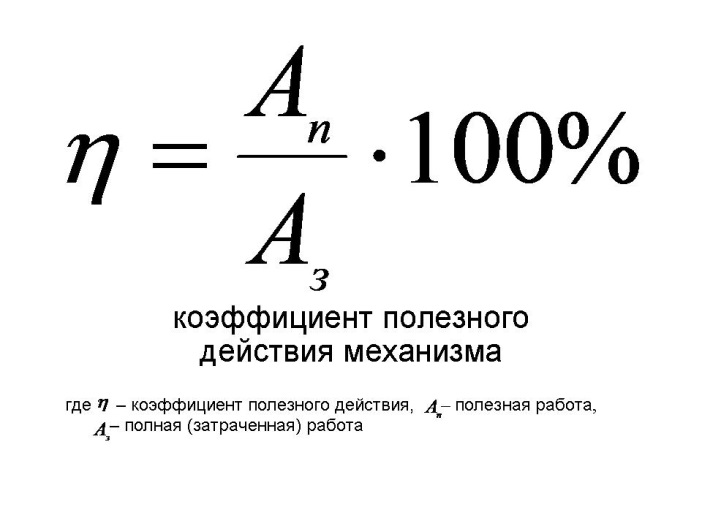 Проверка
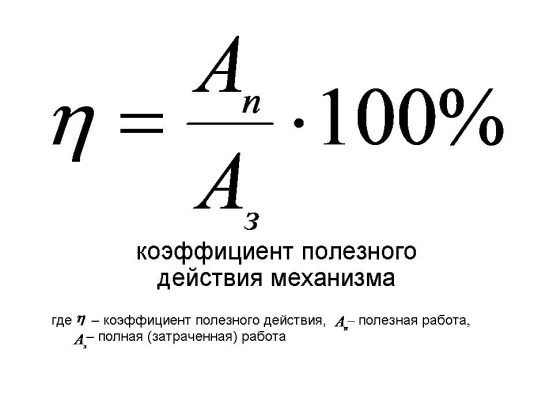 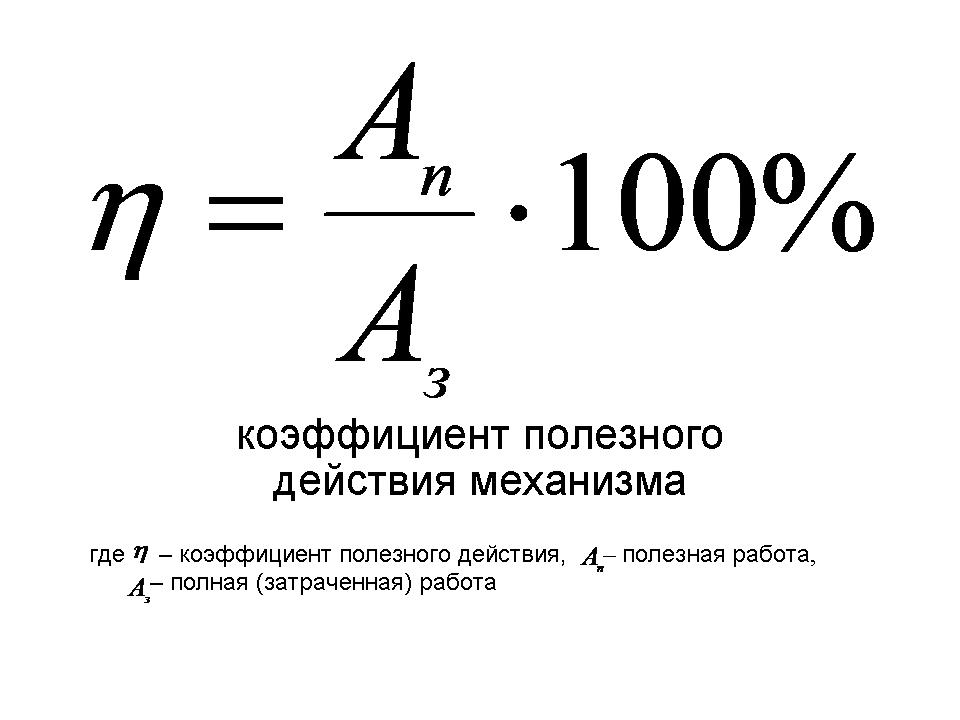 Коэффициент полезного действия (КПД)
КПД –  это отношение полезной работы к полной работе
Определение
Обозначение (символ, буква)
Формула
Величины, входящие в формулу
Единицы измерения
Обозначение – η (греческая буква «эта»)
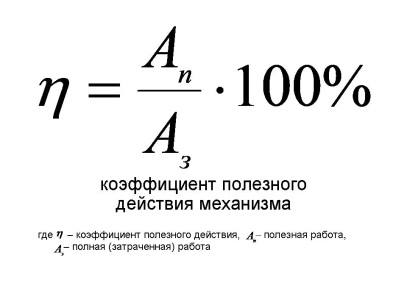 Ап – полезная работа [1 Дж];
Аз – затраченная работа [1 Дж];
[η]=[%]
Ответьте на вопросы к картинкам
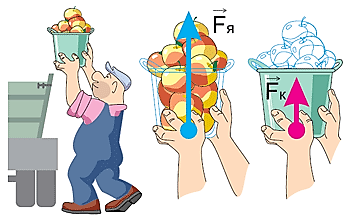 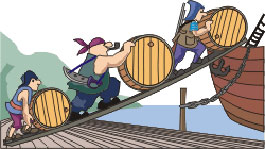 Поднимают груз на определённую высоту
Какую полезную работу совершают люди?
Как уменьшить  свои усилия при подъёме тяжёлого груза?
Применить простой механизм – наклонную плоскость
Изменится ли работа силы, приложенной к грузу?
?
Полная (затраченная) работа
Как называется работа, совершённая с помощью механизма?
Опыт: определение полезной и затраченной работы
2 группа
1 группа
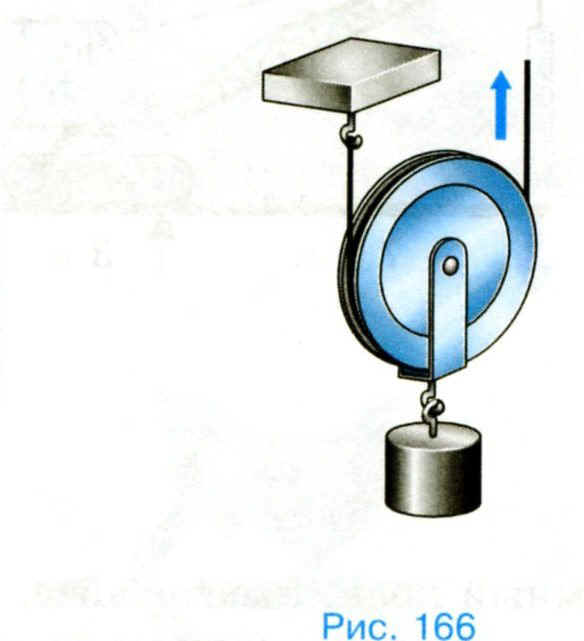 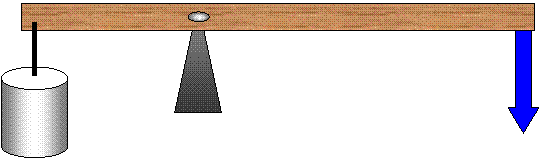 Вывод: Ап< Аз
Задание: определите КПД механизма
Как увеличить КПД механизма?
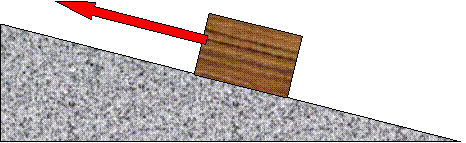 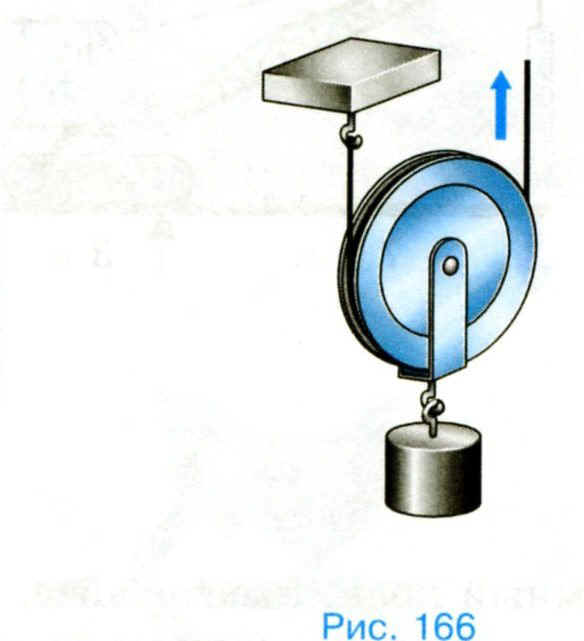 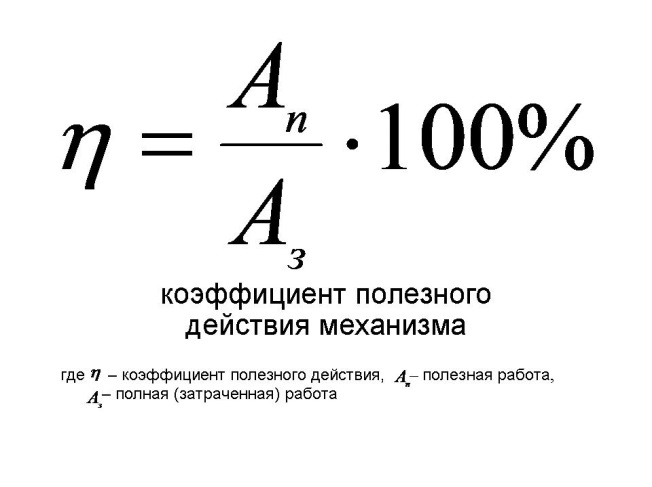 Уменьшить Аз
?
Применять лёгкие, но прочные материалы
Уменьшить силы трения
Задача: бадью с известковым раствором массой 120 кг поднимают на второй этаж строящегося дома при помощи подвижного блока на высоту 10 м. На верёвку во время подъёма действуют с силой 720 Н, а её свободный конец вытягивают на 20 м. Определите КПД установки.
Дано:
Решение:
m = 120 кг
g = 9,8 Н/кг
F = 720 Н
h1 = 10 м
h2 = 20 м

η = ?
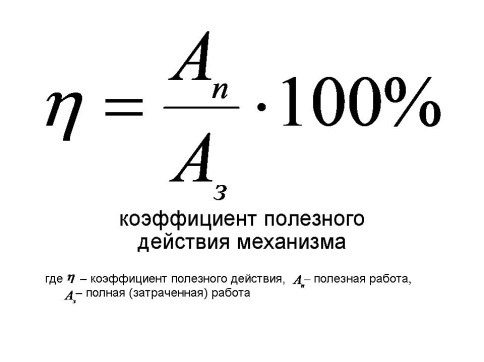 Aп = P ∙ h1 ;
Aз = F ∙ h2
P = m∙g
P =120 кг·9,8 Н/кг≈1200Н
Aп = 1200Н·10м=12000Дж
Aз = 720Н·20м=14400Дж
η=12000Дж/14400Дж·100% ≈ 83%
Ответ: η=83%